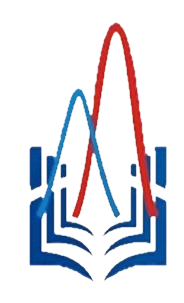 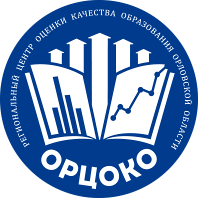 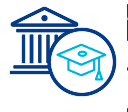 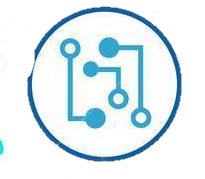 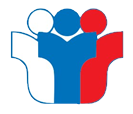 Технологическое обеспечение проведения итогового собеседования
Г. С. Орехов,
начальник отдела перспективных технологий в сфере образования
 БУ ОО «Региональный центр оценки качества образования»
январь 2020 г.
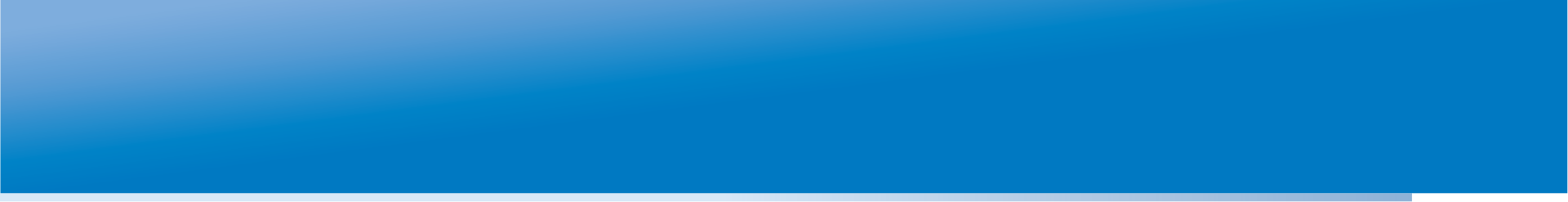 Технические условия проведения апробации ИС – 9
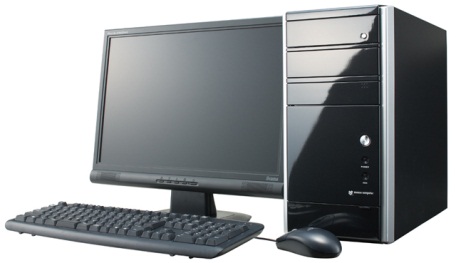 Компьютер с подключением к сети Интернет    и установленным программным  обеспечением
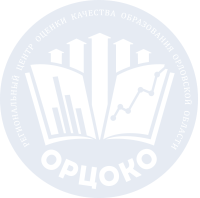 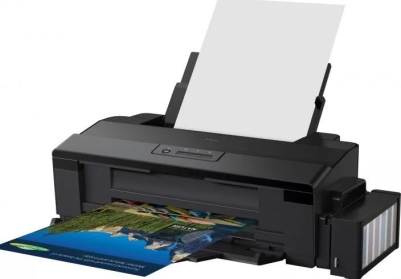 Принтер для печати материалов итогового собеседования
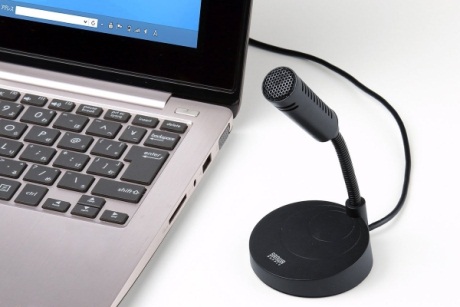 Компьютер (ноутбук),  микрофон, колонки, установленное ПО в аудитории проведения ИС
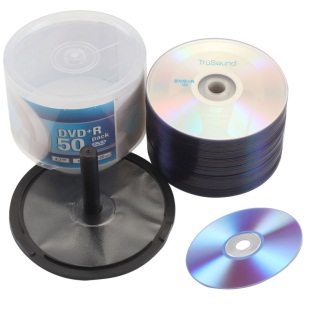 Флеш-накопитель (СD/DVD)
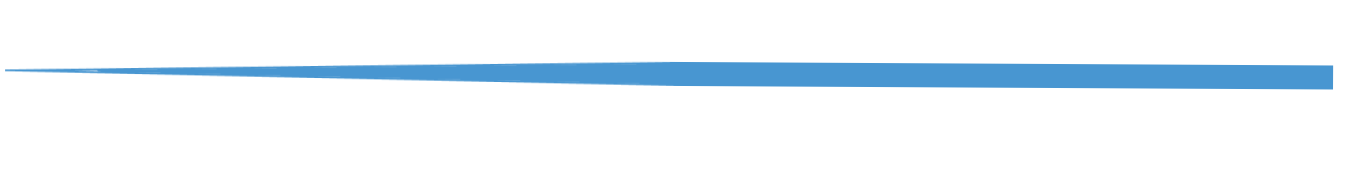 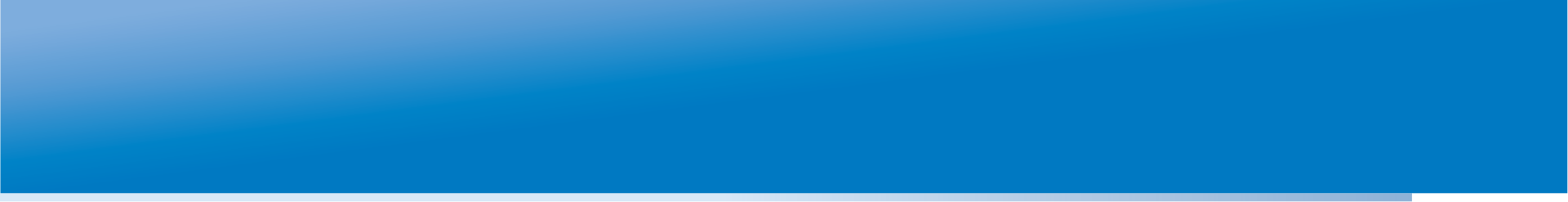 Подготовка к проведению апробации ИС – 9
За два дня технический специалист
02
03
01
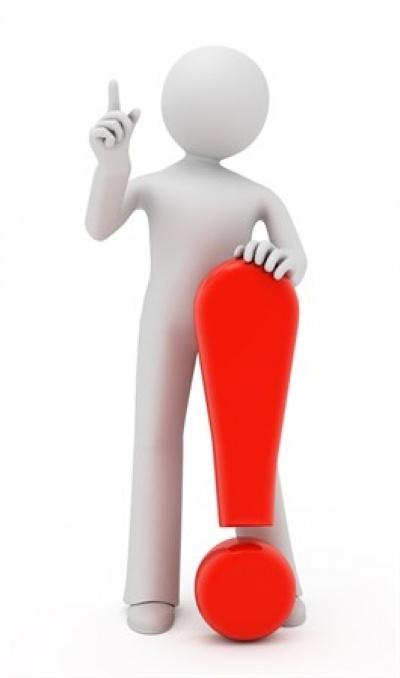 скачивает по адресу http://orcoko.ru/ppe/Итоговое
                собеседование  по русскому языку:
ПО «Автономная станция записи» и «Автономная станция прослушивания»;
Сопроводительные бланки к материалам ИС - 9;
Инструкцию по работе с ПО «Автономная станция записи»и «Автономная станция прослушивания»;
Критерии оценивания для экспертов;
Временной регламент проведения ИС – 9
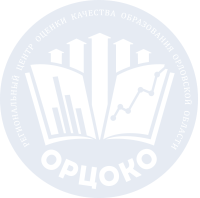 готовит необходимое количество рабочих мест,
             оборудованных средствами для записи и прослушивания ответов участников
проверяет готовность оборудования и устанавливает ПО «Автономная станция записи» и «Автономная станция прослушивания»
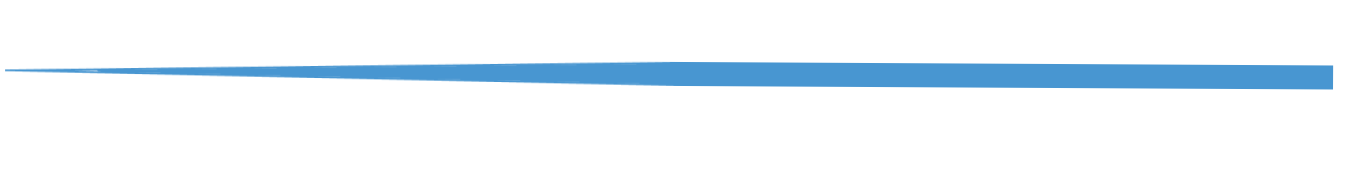 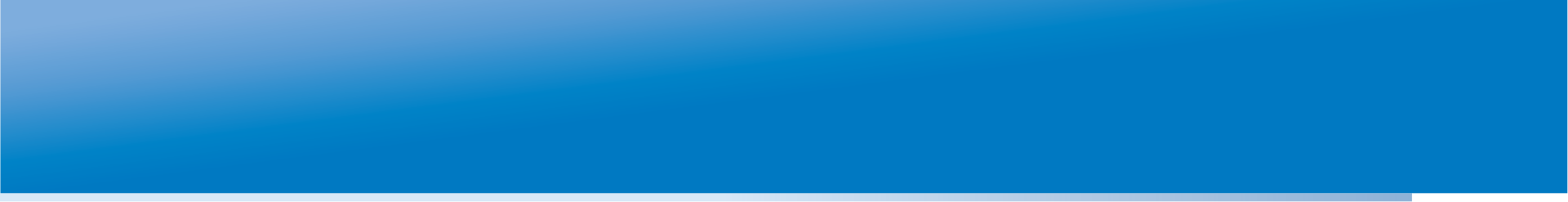 Подготовка к проведению апробации ИС – 9
За  день технический специалист
01
02
03
04
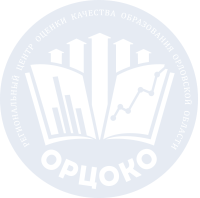 получает файлы в органах местного самоуправления:  
Файлы со сведениями об участниках итогового собеседования в ОО в формате XML, предназначенные для автономной станции записи и прослушивания устных ответов;
Форму ИС-01 - списки участников для их регистрации и распределения по аудиториям;
Форму ИС – 02 -ведомости учета проведения итогового собеседования ;
Специализированную форму черновика для эксперта;
Бланки итогового собеседования в формате *.tiff
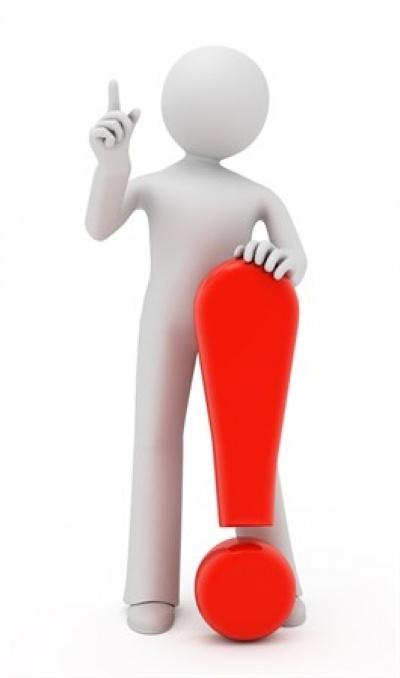 проводит техническую подготовку ПО «Автономная станция
                 записи» и «Автономная станция прослушивания» во всех 
                 аудиториях
производит распечатку бланков итогового собеседования 
              с помощью ПО «Просмотр фотографий Windows», выбрав наилучшее качество печати
тиражирует в необходимом количестве формы проведения итогового собеседования
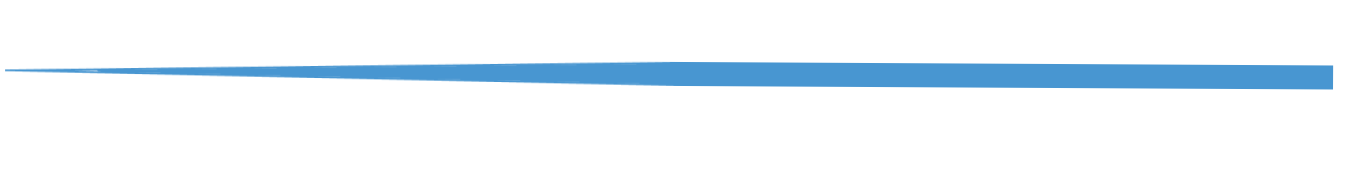 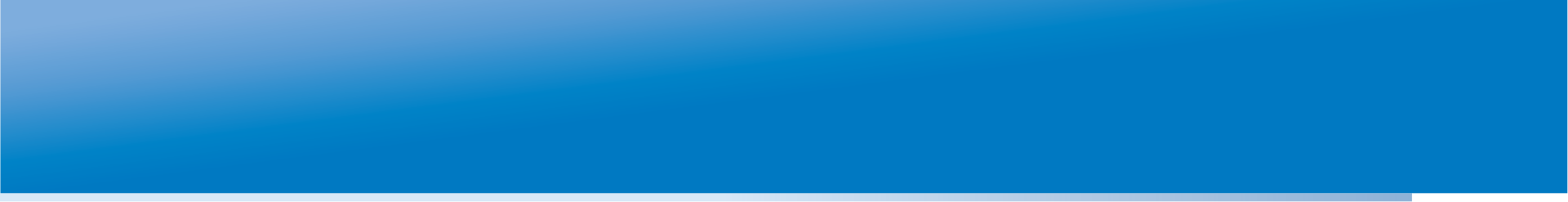 В день апробации итогового  собеседования
скачивает с сайта ОРЦОКО по адресу http://orcoko.ru/ppe/Итоговое собеседование по русскому языку КИМ для проведения итогового собеседования
01
02
03
04
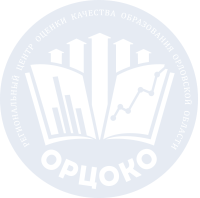 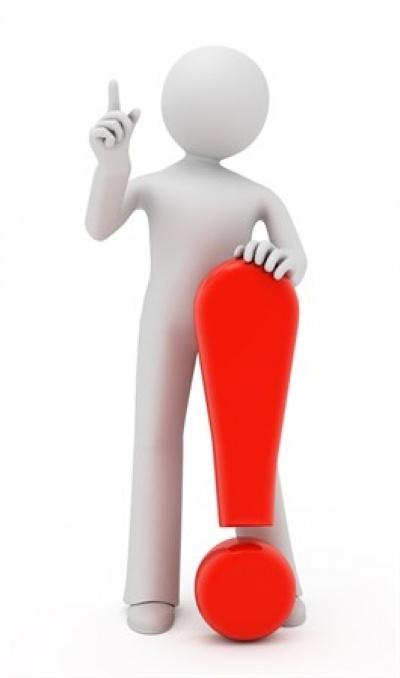 тиражирует в необходимом количестве:
Инструкцию по выполнению заданий – на каждого участника в аудитории подготовки и одну на каждую аудиторию проведения;
Задание 1 (Чтение текста) – на каждого участника;
Задание 2 (Пересказ текста) – на каждого участника;
Задание 3 (Монологическое высказывание) с карточками для участника и экзаменатора-собеседника 
Задание 4 (Диалог) – один комплект на аудиторию проведения;
Для экзаменатора-собеседника – один полный комплект;
Для эксперта – один полный комплект
С 8.45 часов до 9.00 часов  в каждой аудитории проведения
             запускает ПО «Автономная станция записи»
контролирует работу технических средств в каждой
              аудитории проведения на протяжении всего периода
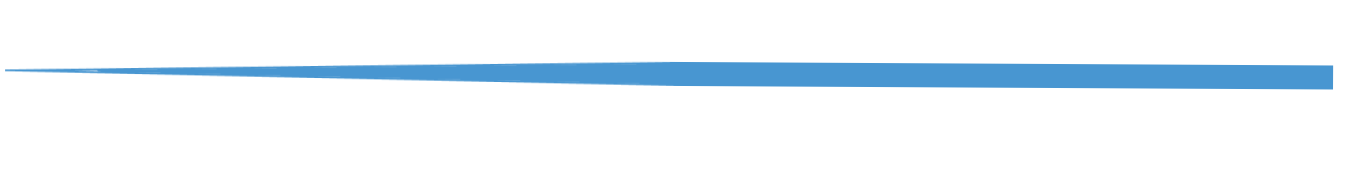 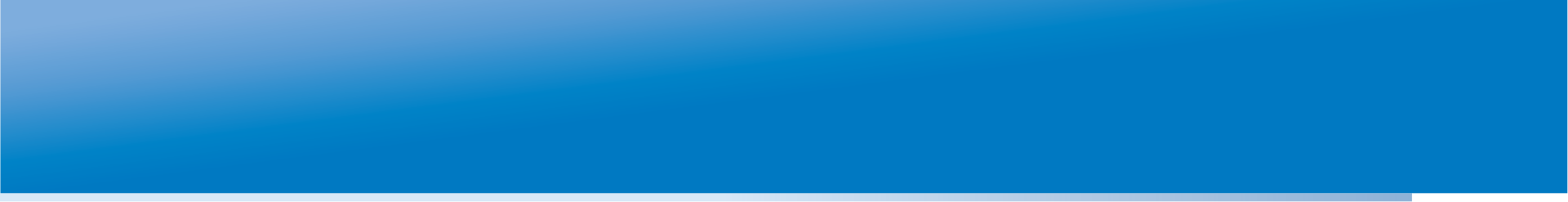 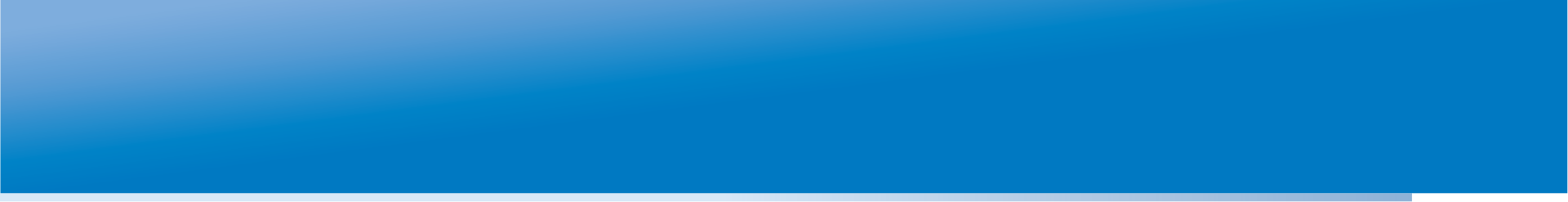 По завершению апробации итогового собеседования
01
02
03
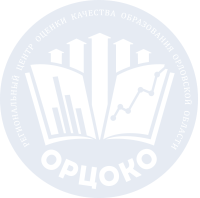 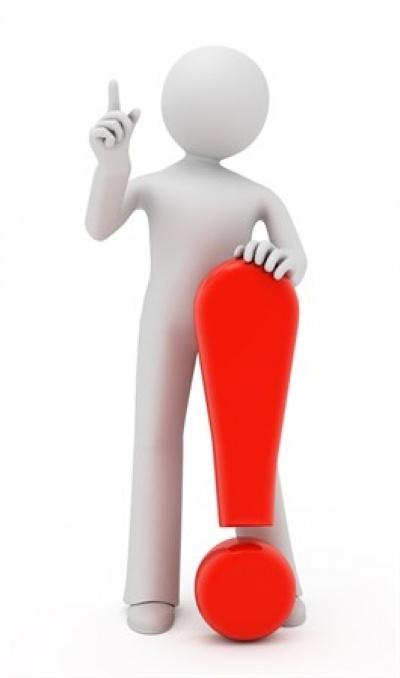 завершает итоговое собеседование в каждой аудитории 
              в ПО «Автономная станция записи»
выгружает файлы итогового собеседования и сохраняет их в каждой аудитории проведения
копирует записи из каждой аудитории на съемный
           электронный носитель для последующей передачи ответственному организатору ОО
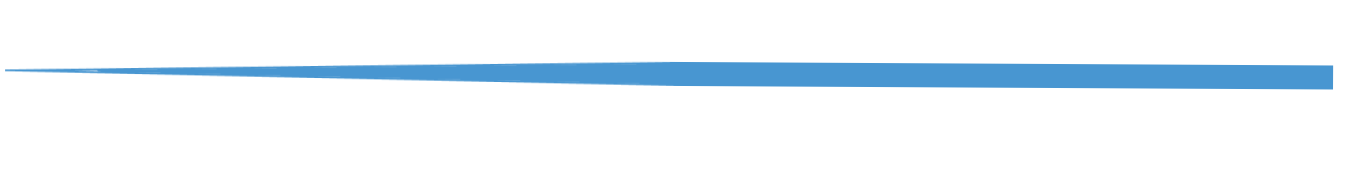 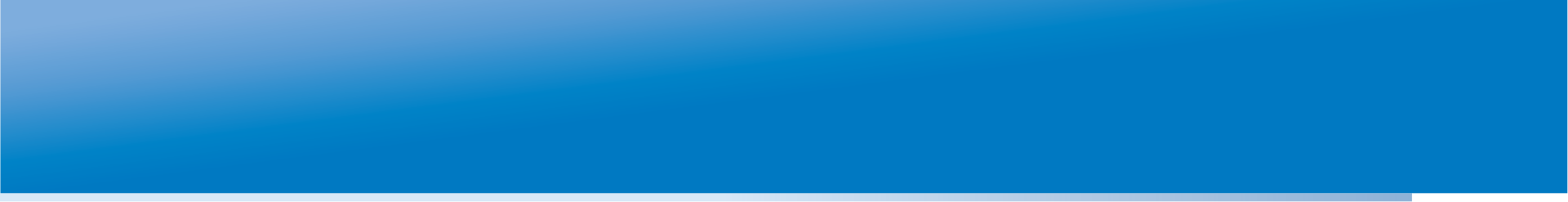 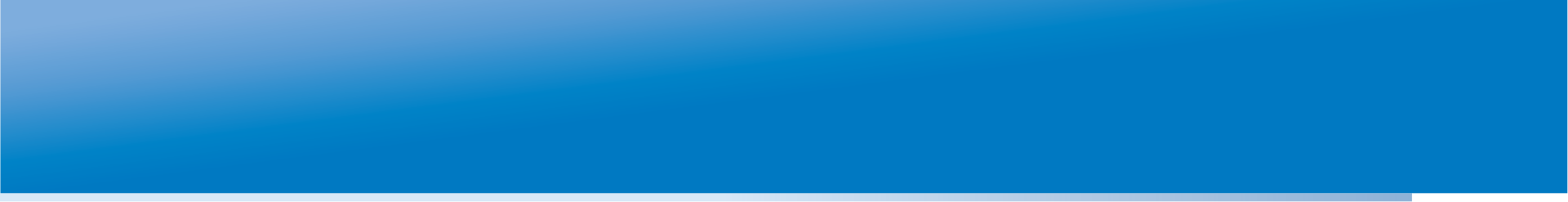 Действия при возникновении нештатных ситуаций
В случае невозможности самостоятельного разрешения возникшей нештатной ситуации ответственному организатору  необходимо обратиться по телефонам «горячей линии»
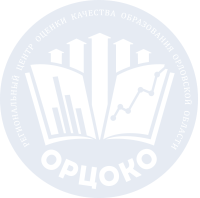 Региональная «горячая линия»
8(4862) 73-17-79  доб. 131, 139
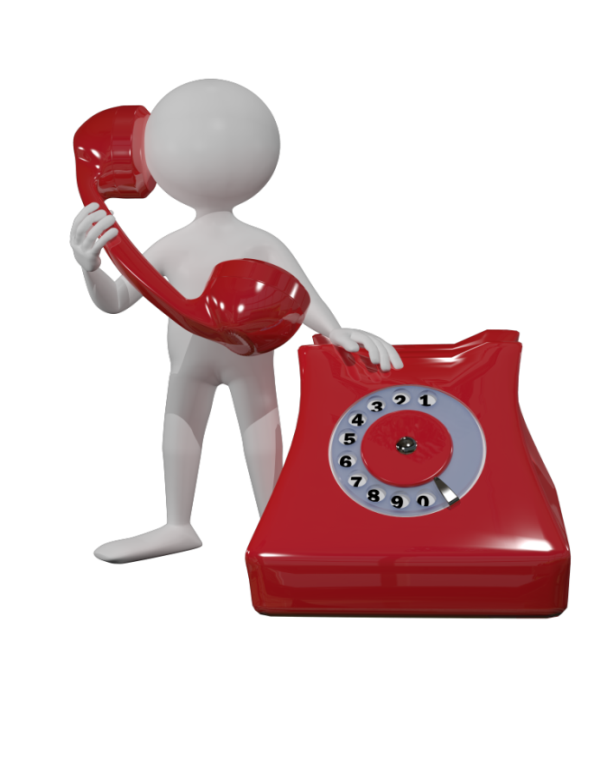 Телефоны технической поддержки:  
8-953-614-70-84 (Г. С. Орехов)
      8-920-819-15-83 (Д. Ю. Кульков)
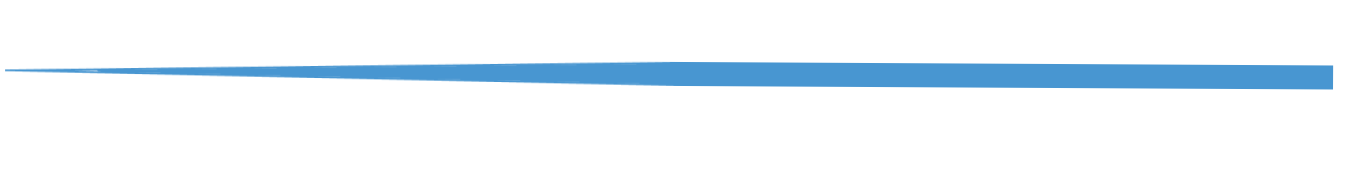 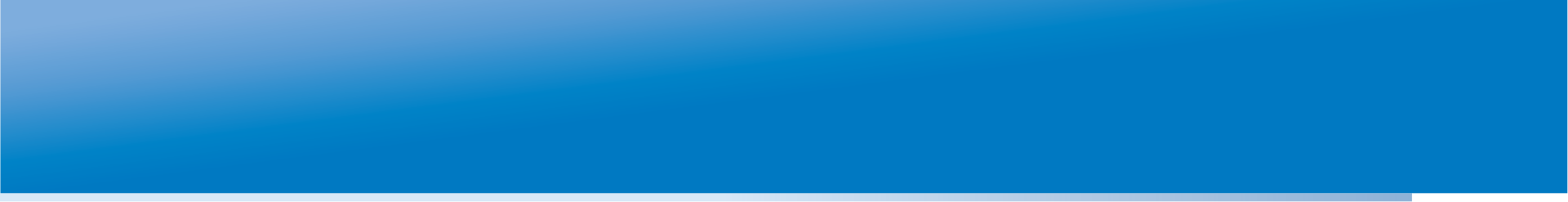 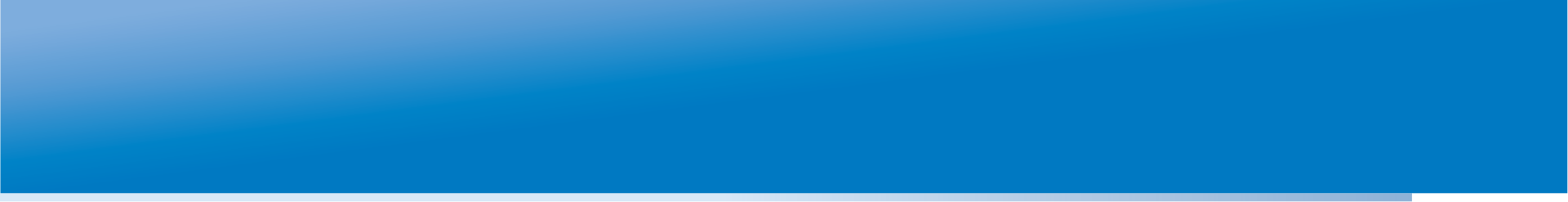 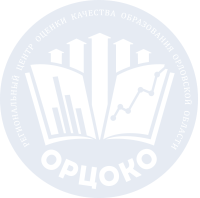 СПАСИБО ЗА ВНИМАНИЕ!
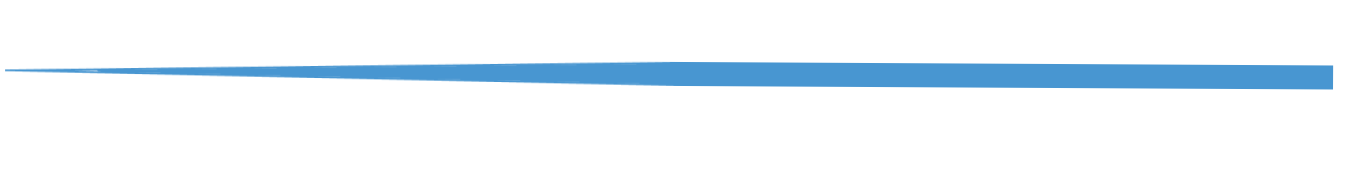